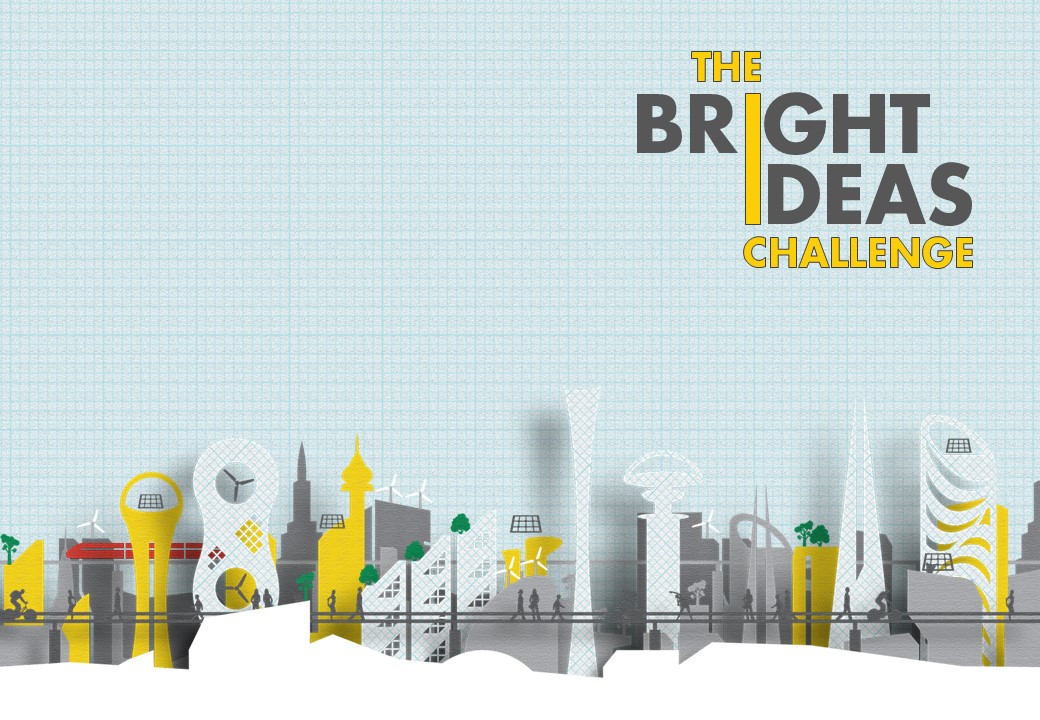 School:	Toot Hill School, 
		Bingham, Nottinghamshire

Team members:
Name
Name
Name
Name
Name
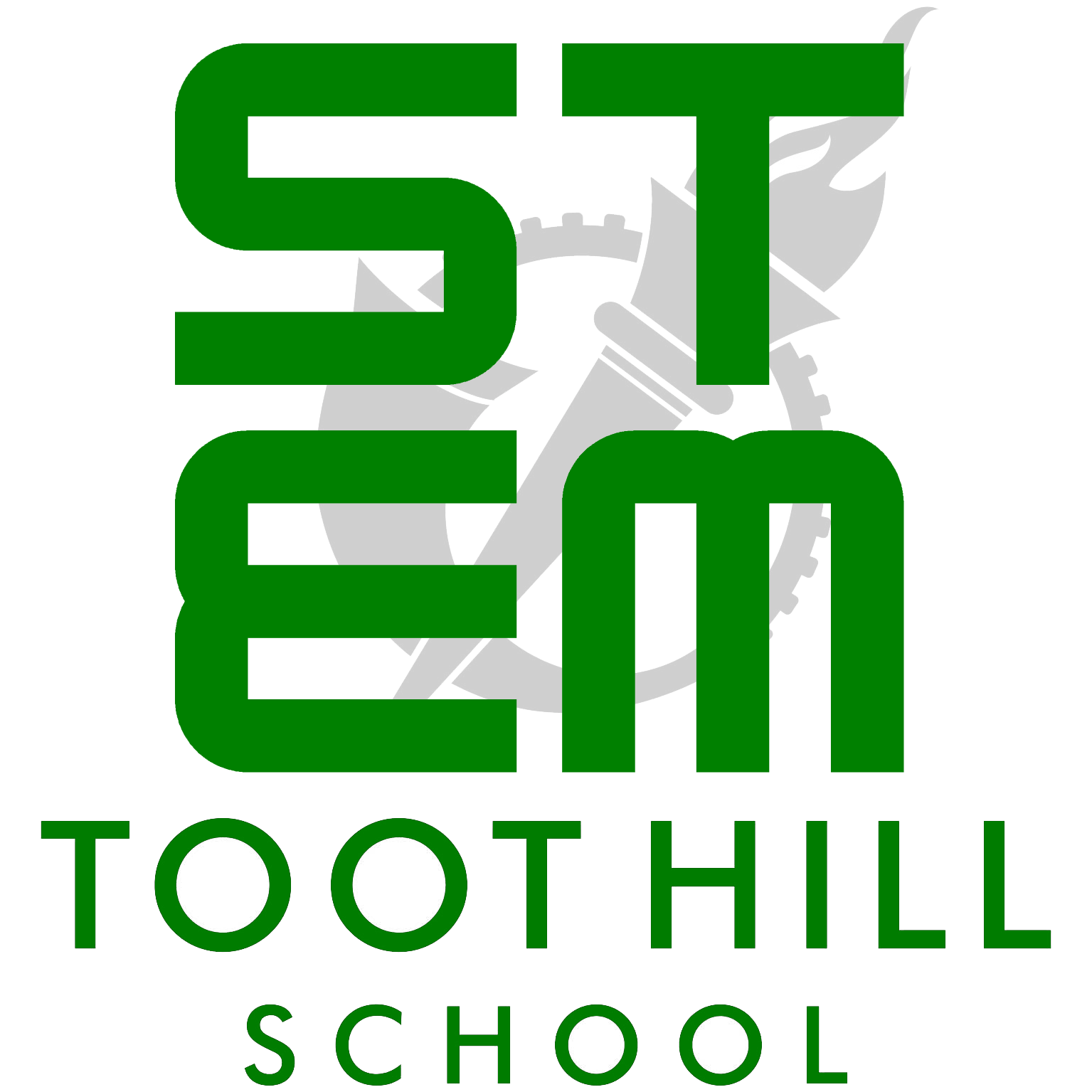 Project Title:
Title of Project goes here!
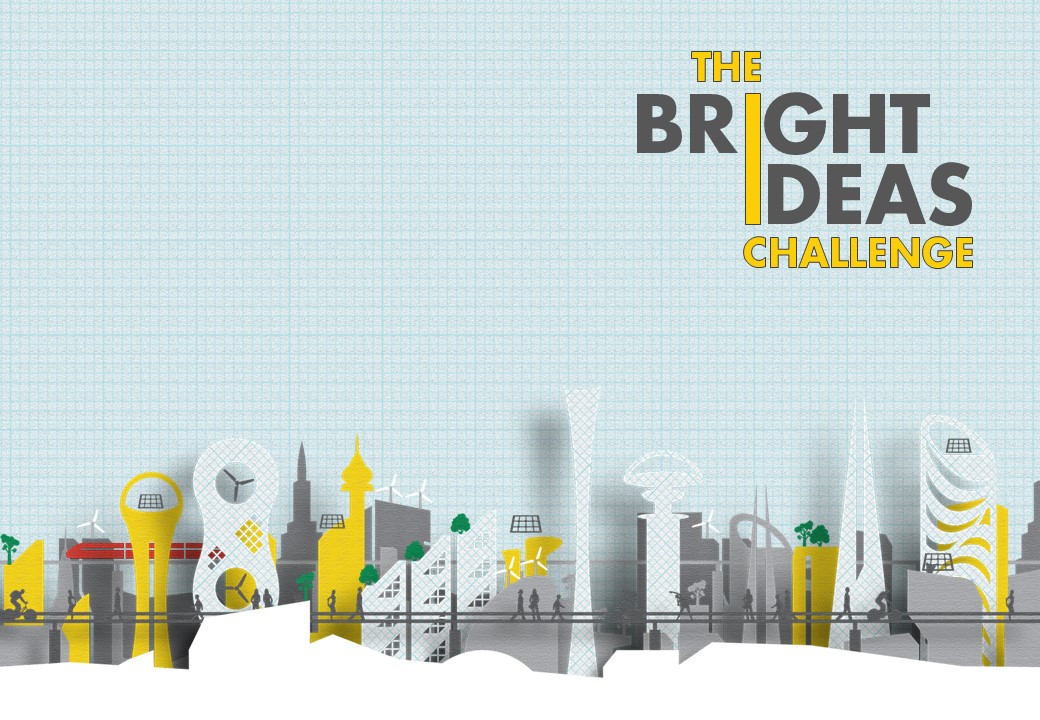 (200 words max)
The Problem
Describe the energy problem a city in 2050 will face 
(that your bright idea will solve)
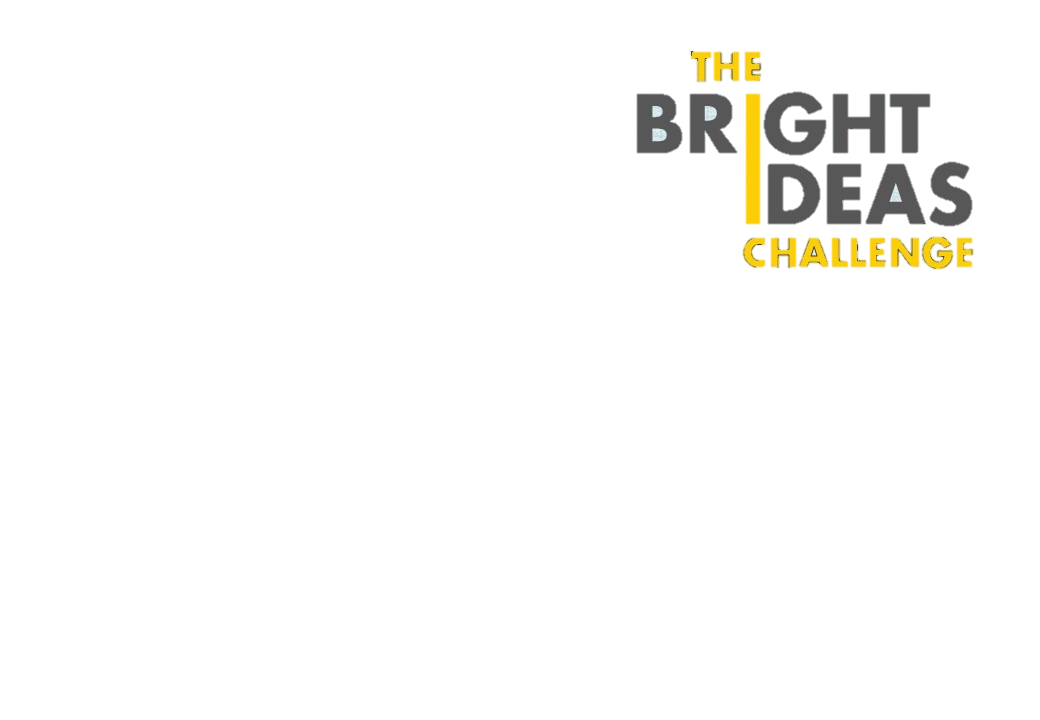 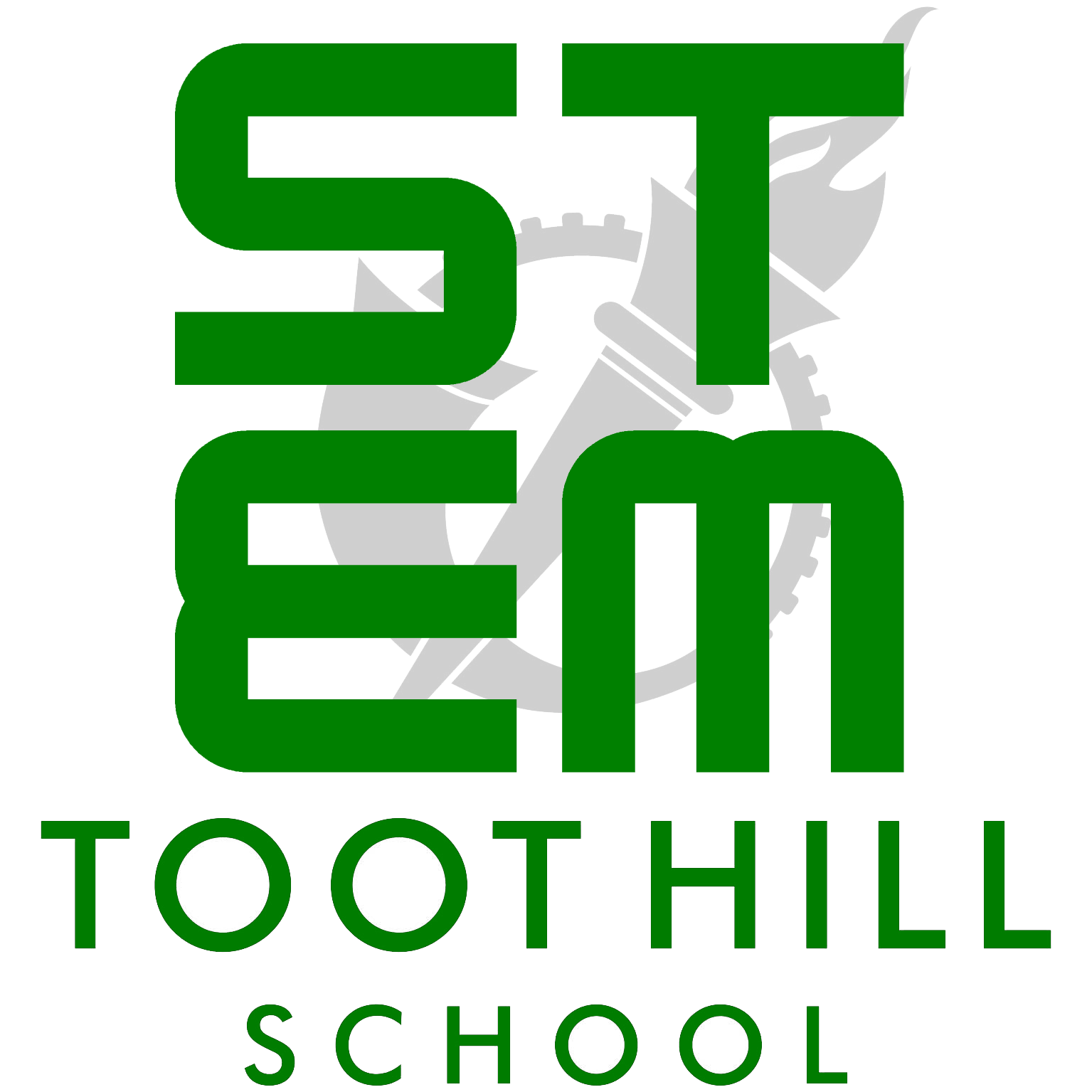 Title of Project goes here!
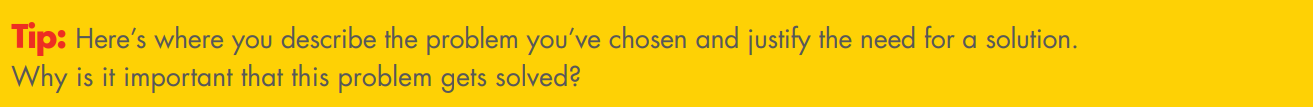 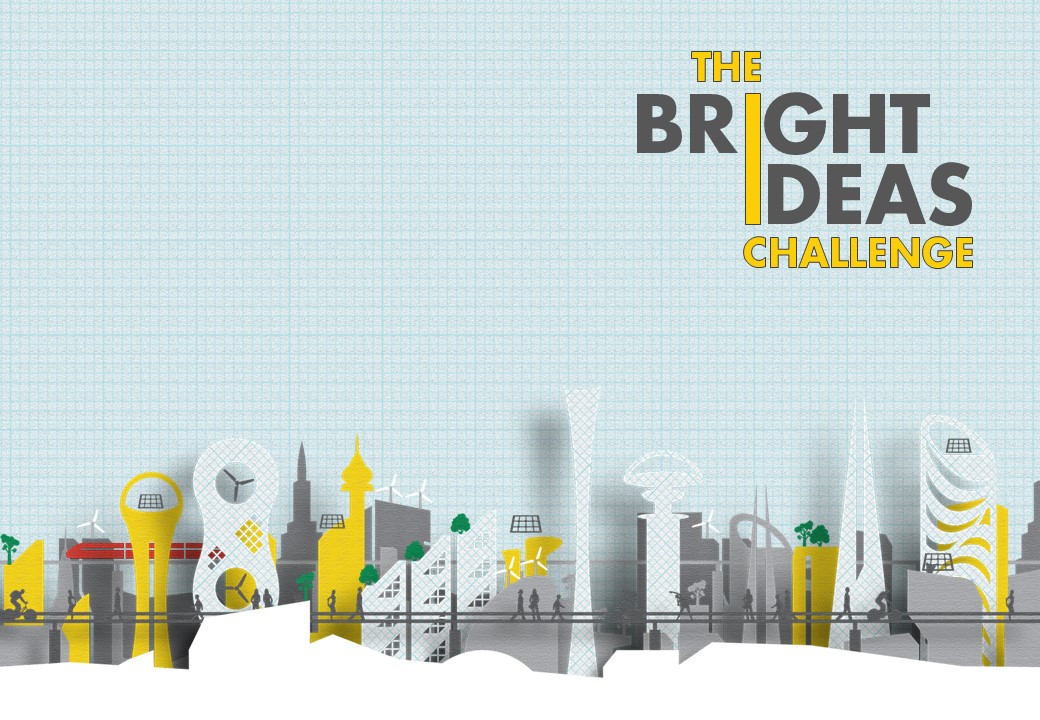 (300 words max)
The Bright Idea
Describe your bright idea – how will it solve the problem you’ve outlined?
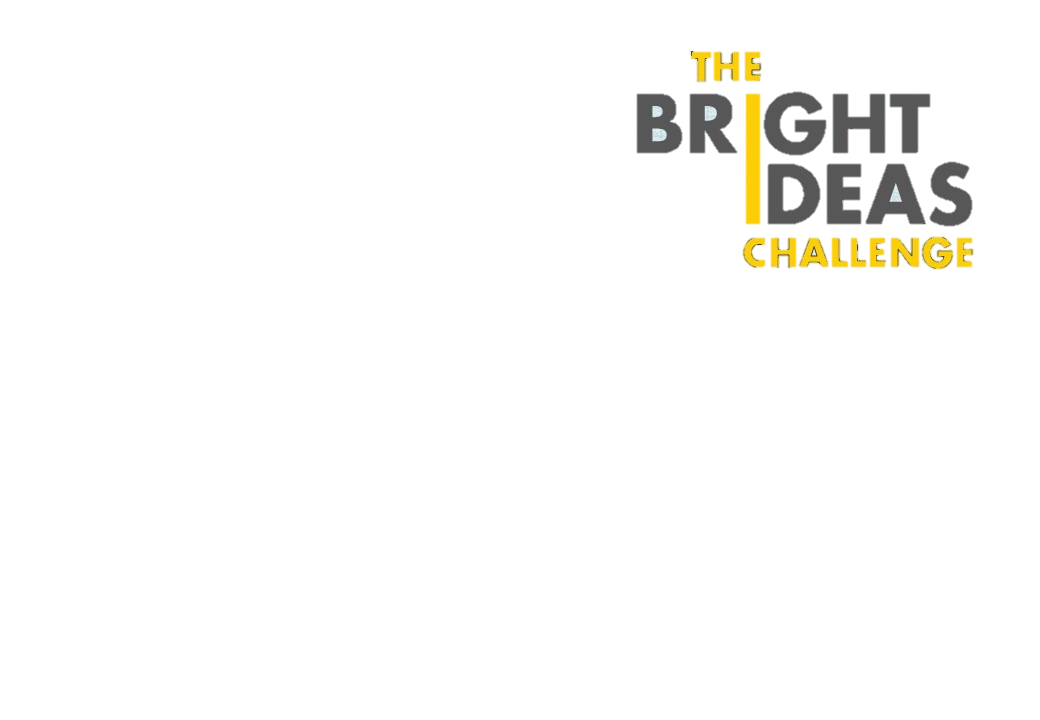 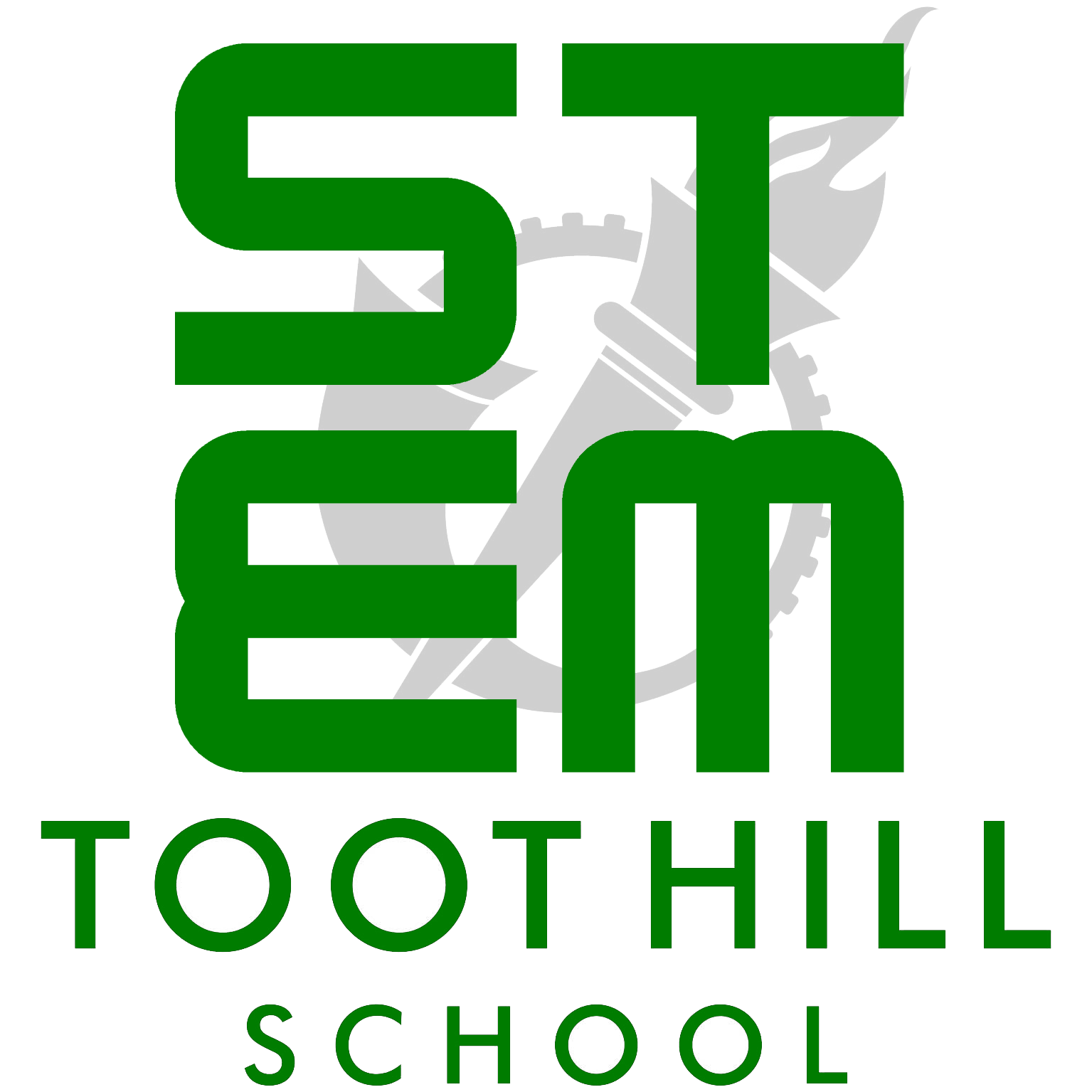 Title of Project goes here!
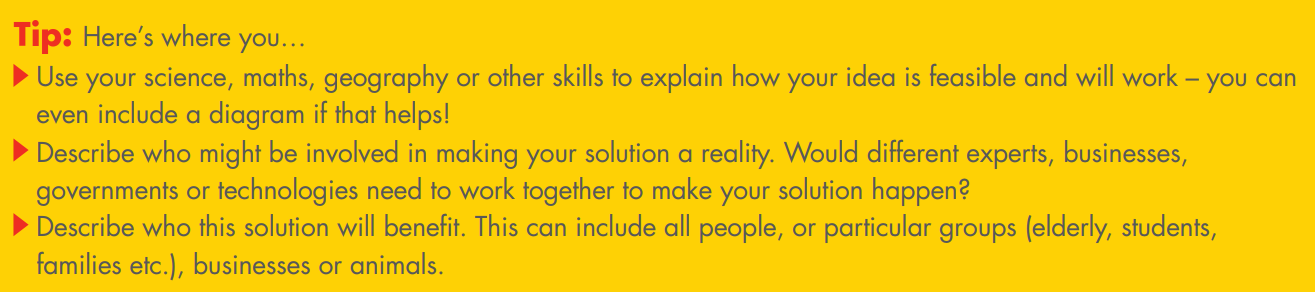 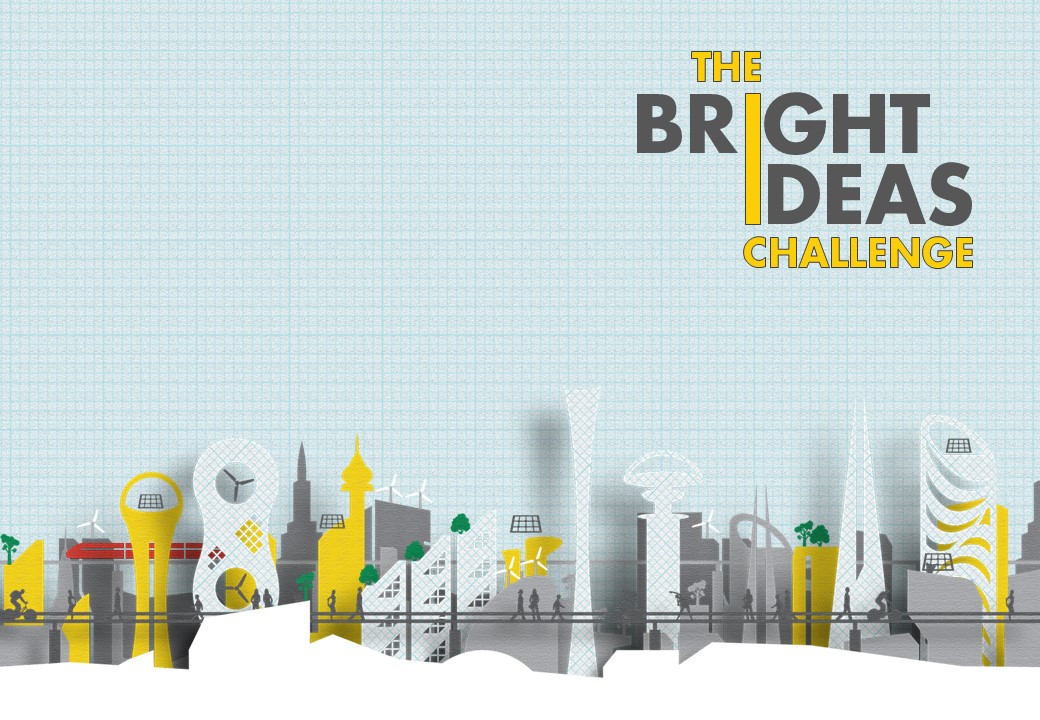 (200 words max)
The Research
Tell us about the research you did. Reference the sources you used during your research and any scientific theories that support your idea
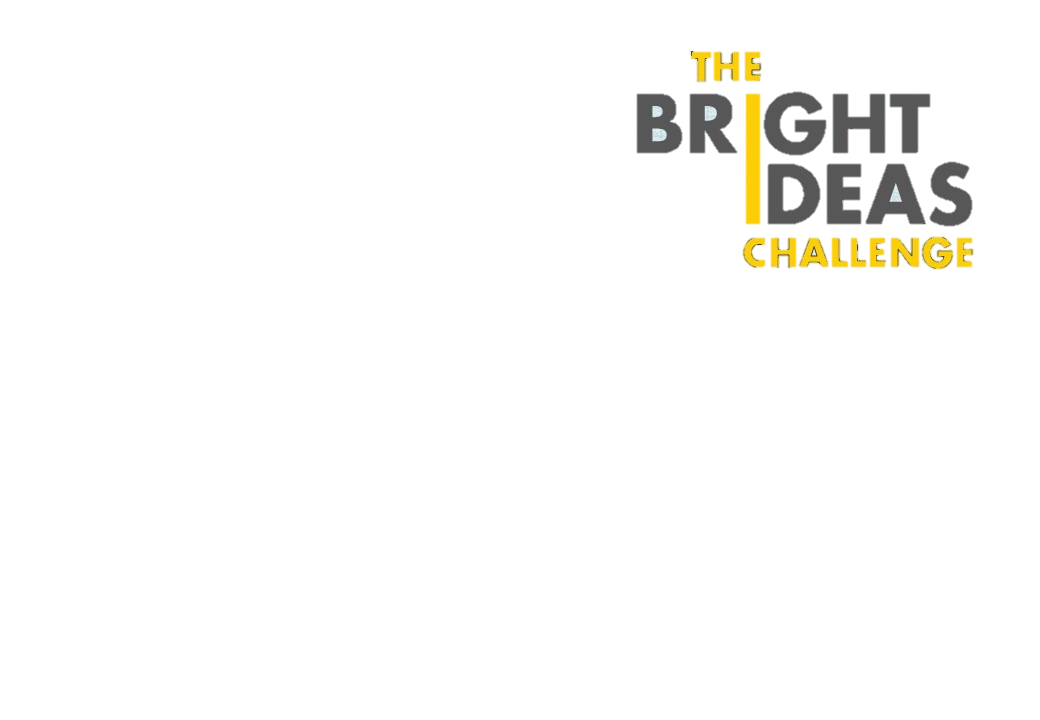 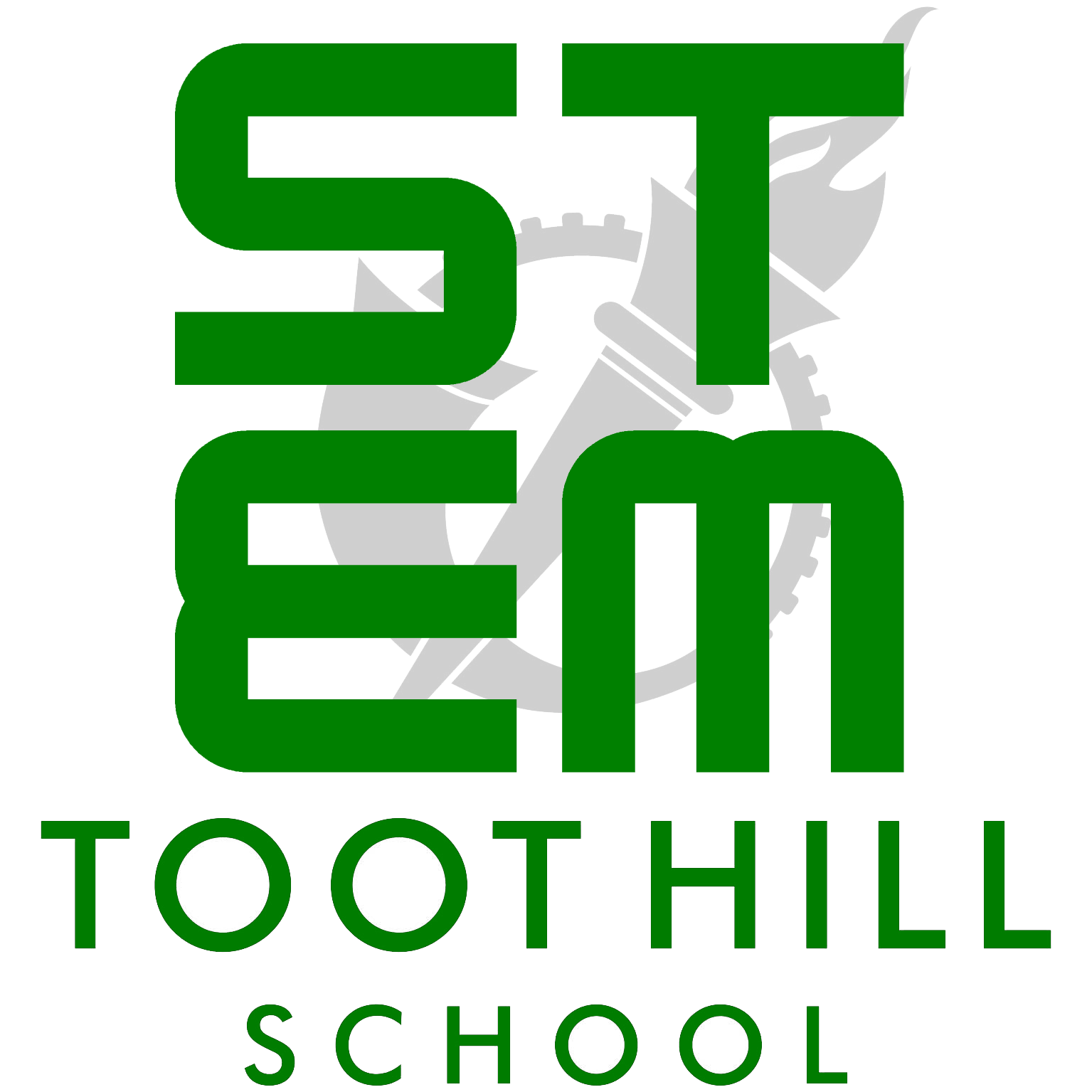 Title of Project goes here!
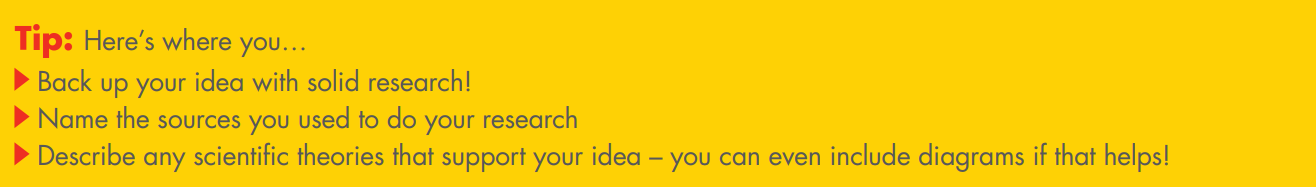 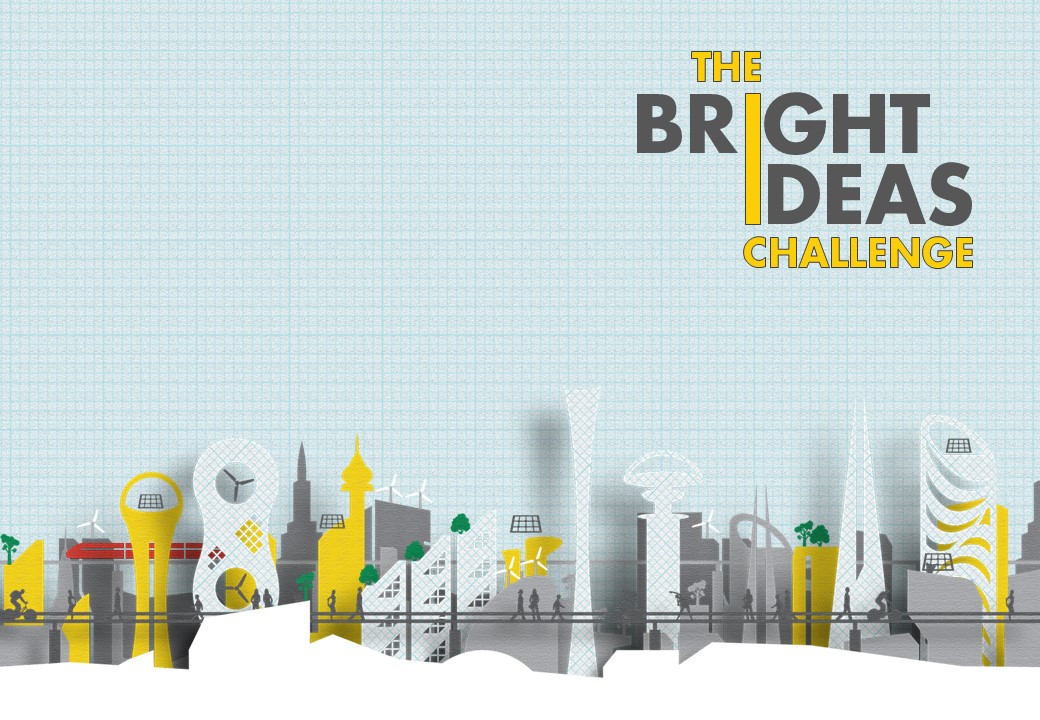 (200 words max)
Other Solutions
Did you consider other solutions? Why is this idea the best solution to solve this problem?
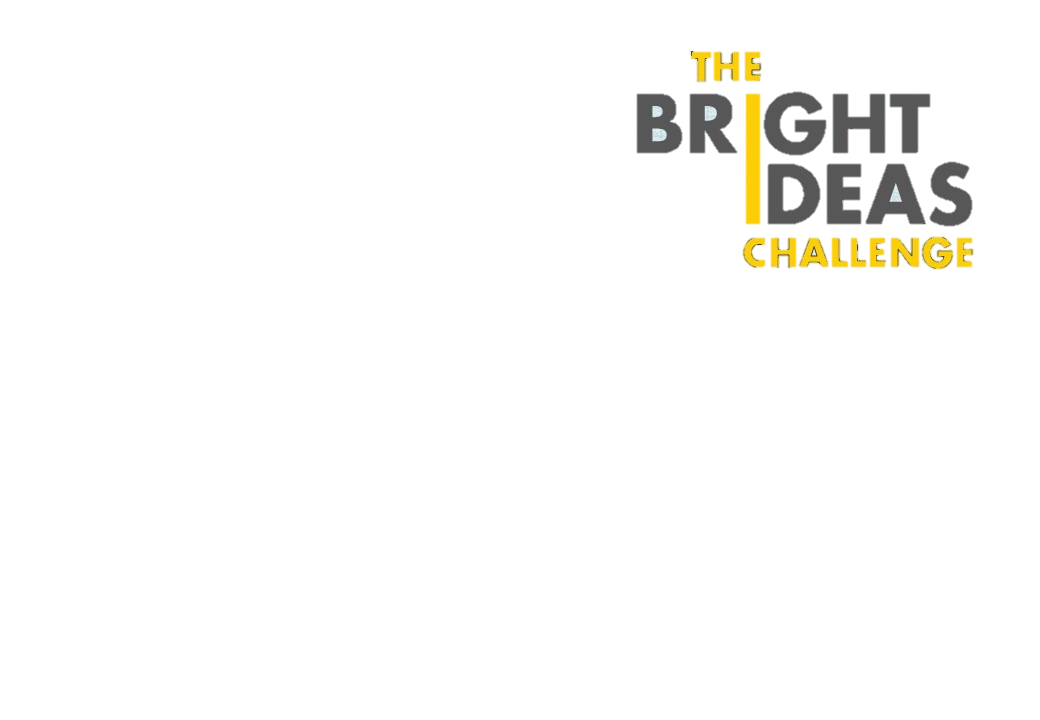 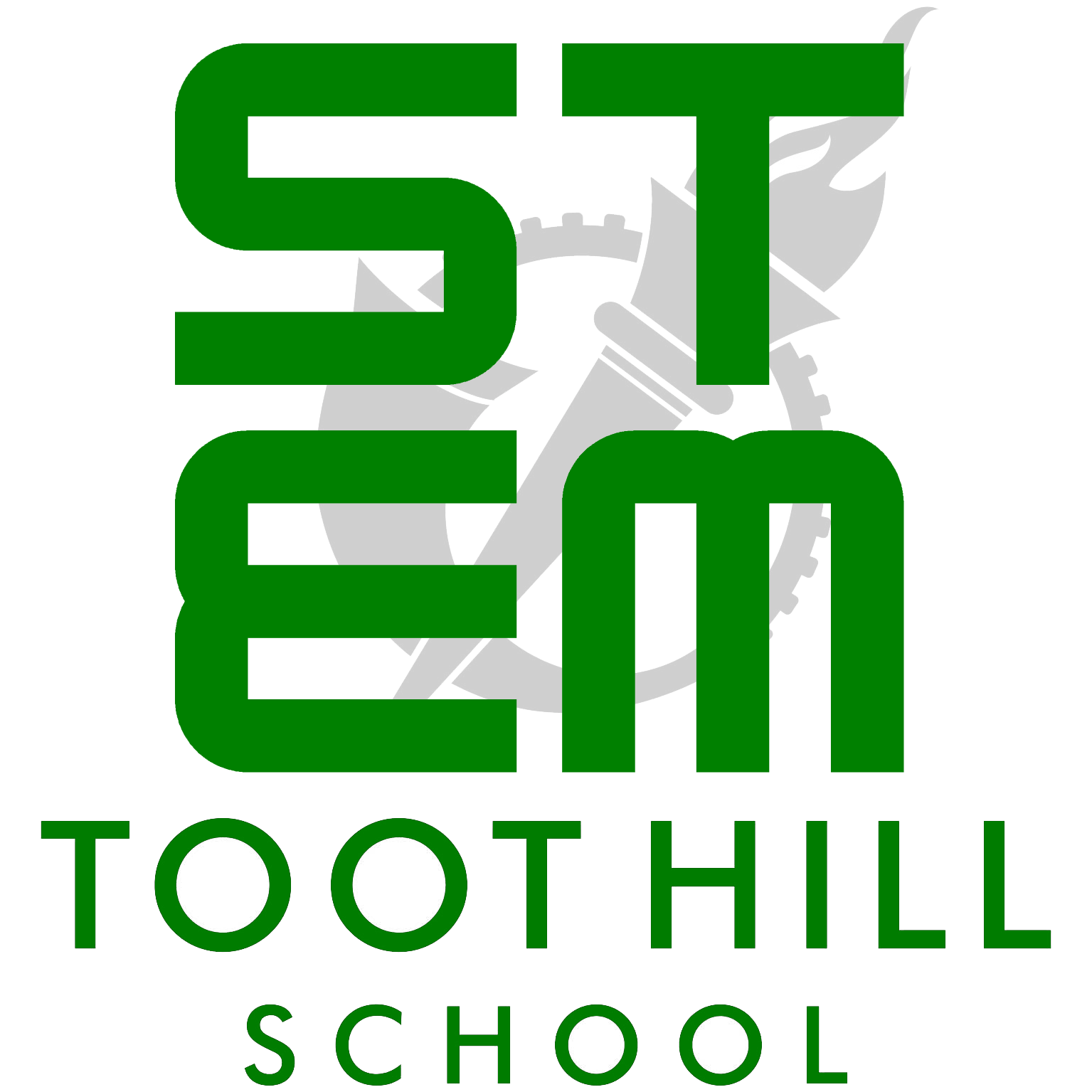 Title of Project goes here!
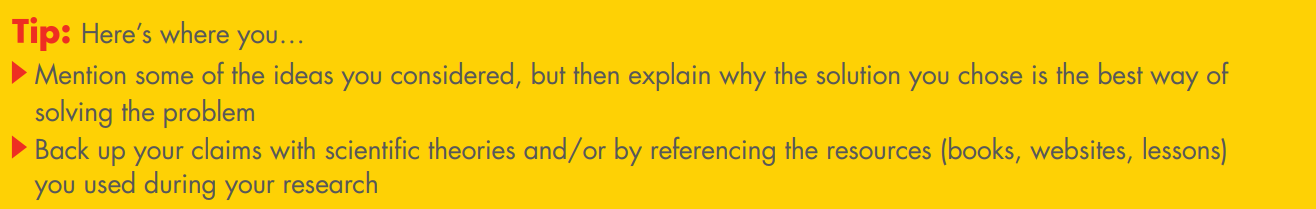 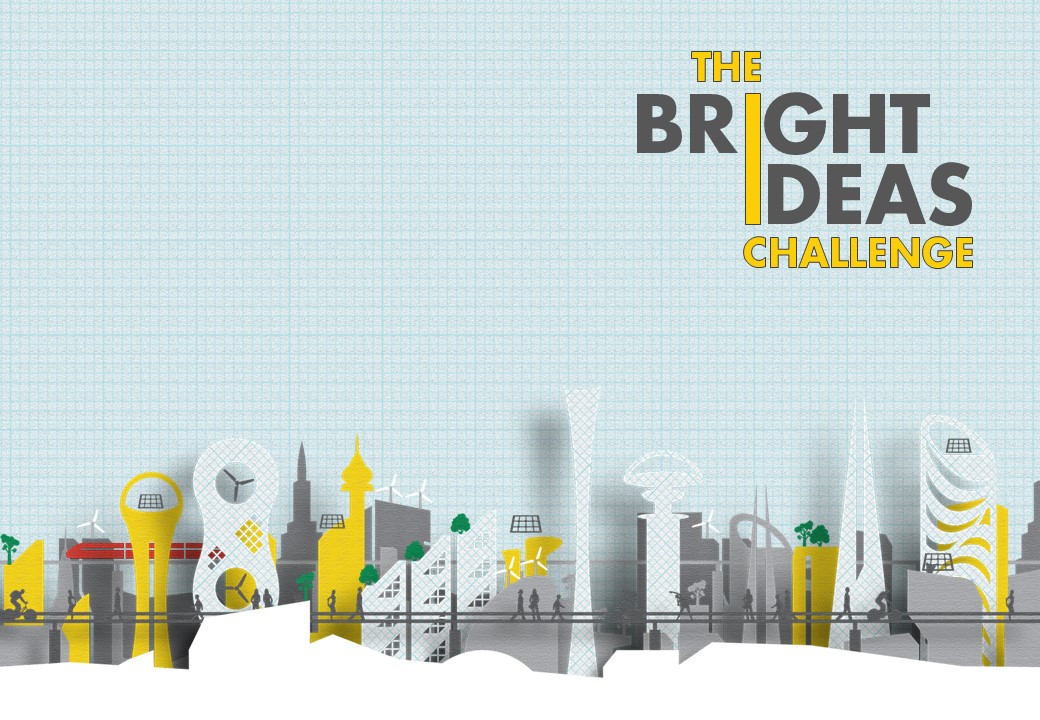 (150 words max)
The Process
Describe how you planned and managed your project as a team
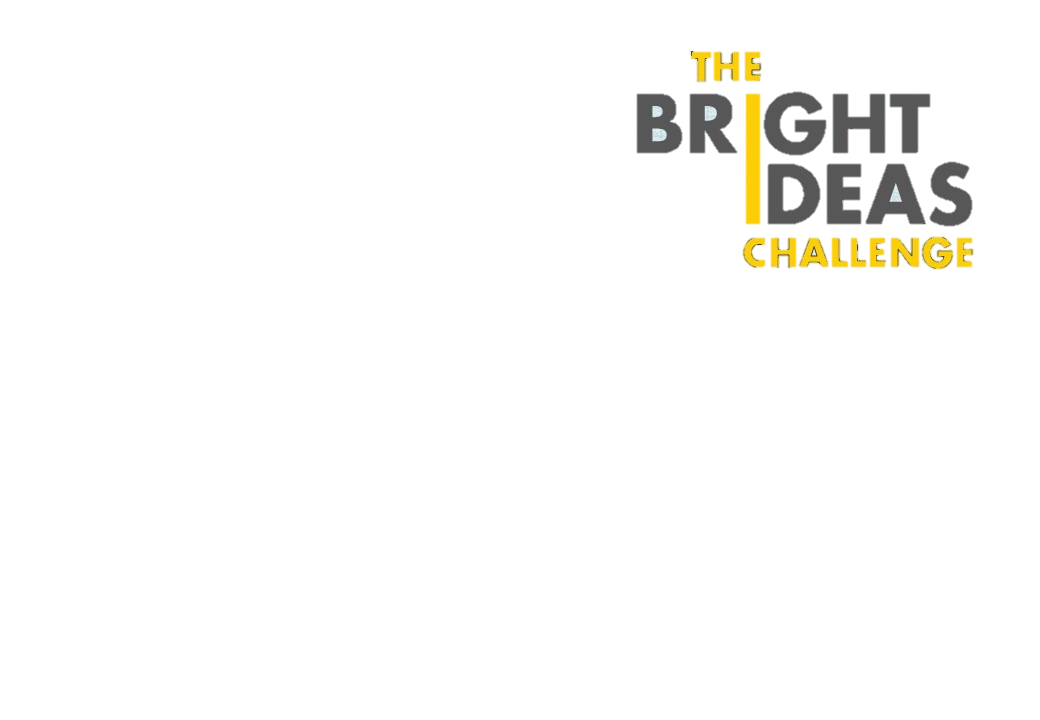 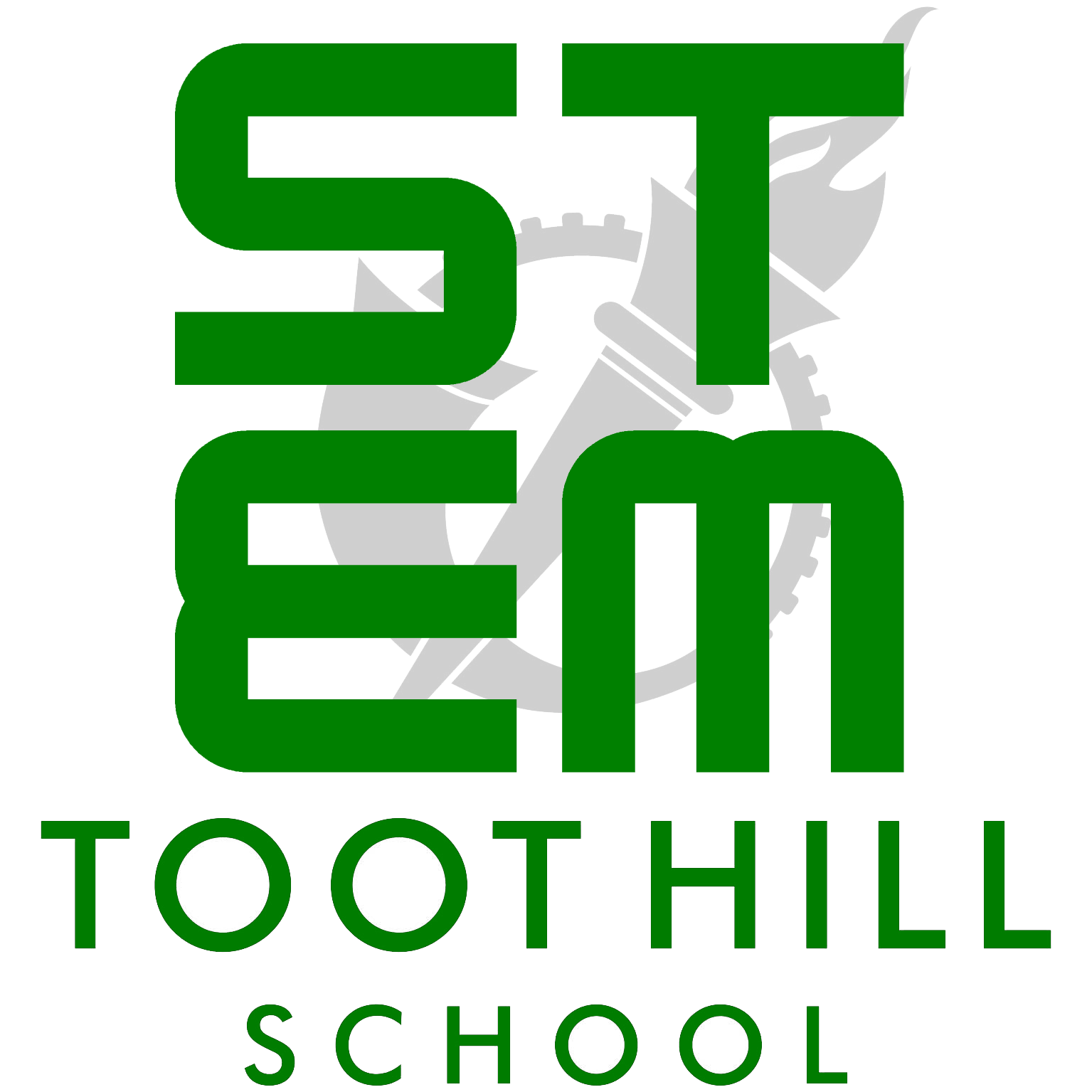 Title of Project goes here!
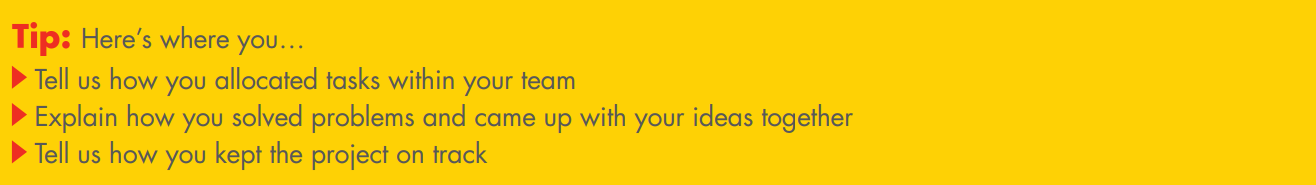